OSTRUZIONE DELLE VIE AEREE DA CORPO ESTRANEO
Età più frequente: 6 mesi – 2 anni
Sospettare in caso di
Presenza di testimoni
Tosse, dispnea improvvise
Comparsa durante il pasto
Gioco con piccoli oggetti
OSTRUZIONE DELLE VIE AEREE DA CORPO ESTRANEO
Parziale
Tosse forte ed efficace
Coscienza conservata
Respirazione conservata
NESSUNA MANOVRA
Favorire la tosse
OSTRUZIONE DELLE VIE AEREE DA CORPO ESTRANEO
Completa
MANOVRE
DI
DISOSTRUZIONE
Tosse inefficace
Peggioramento della coscienza
Dispnea grave e cianosi
ARRESTO CARDIACO
PBLS (RCP)
MANOVRE DI DISOSTRUZIONE
Lattante Cosciente
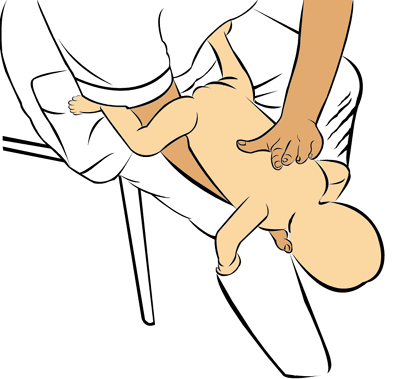 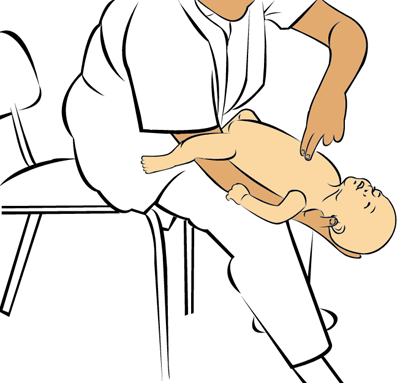 Colpi 
inter-scapolari
Compressioni toraciche
MANOVRE DI DISOSTRUZIONE
Lattante Cosciente
5 colpi inter-scapolari
 + 
 5 compressioni toraciche
Fino alla disostruzione o lattante incosciente
MANOVRE DI DISOSTRUZIONE
Bambino Cosciente
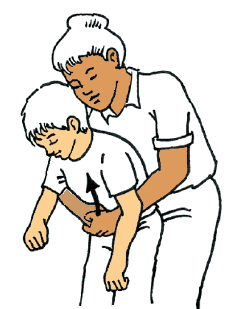 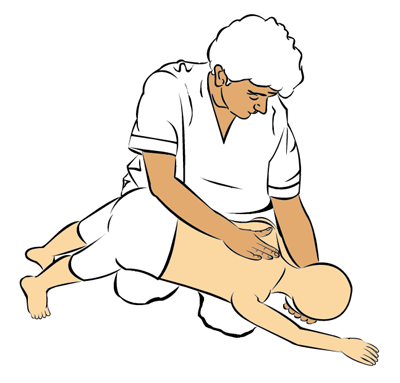 Colpi
Inter-scapolari
Manovra di Heimlich
MANOVRE DI DISOSTRUZIONE
Bambino Cosciente
5 colpi inter-scapolari
 + 
 5 compressioni toraciche
Fino alla disostruzione o bambino incosciente
Lattante o Bambino Incosciente
PBLS: A - B - C
Insuccesso
Cambiare posizione della testa
Ventilare con più forza
A:	aprire la via aerea
	cercare il corpo estraneo
B:	5 ventilazioni
C:	Compressioni toraciche
	(senza cercare il polso)
5 cicli 15 :  2 (= 1 min. RCP)
	valutare le vie aeree
Nessun Risultato
Ventilazione assente
Ventilazione presente
SUCCESSO
RCP
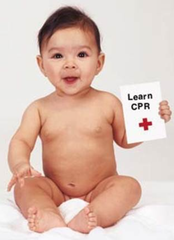 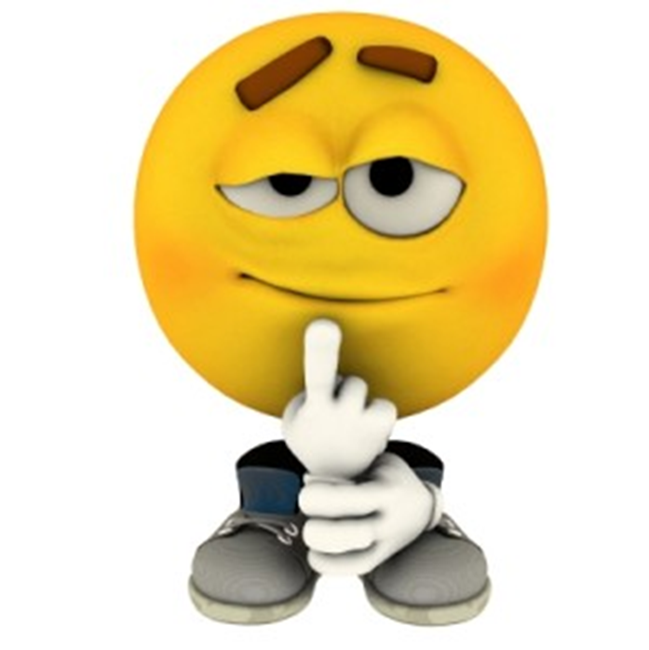 DOMANDE?
OSTRUZIONE DELLE VIE AEREE DA CORPO ESTRANEO
valutare la gravità
Tosse efficace
Tosse inefficace
Cosciente
Incosciente
Favorire la tosse
Controllare: Coscienza
	   Tosse inefficace
	    Disostruzione
5 colpi dorsali
5 compressioni toraciche/addominali
A – B – C
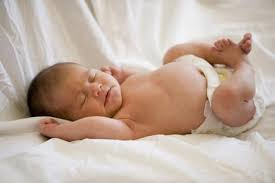 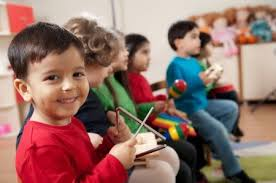 GRAZIE
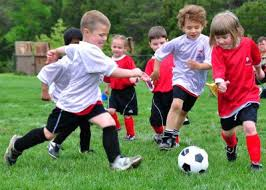 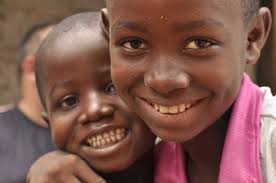